Bringing High Performance High Capacity Persistent Memory to Chiplets
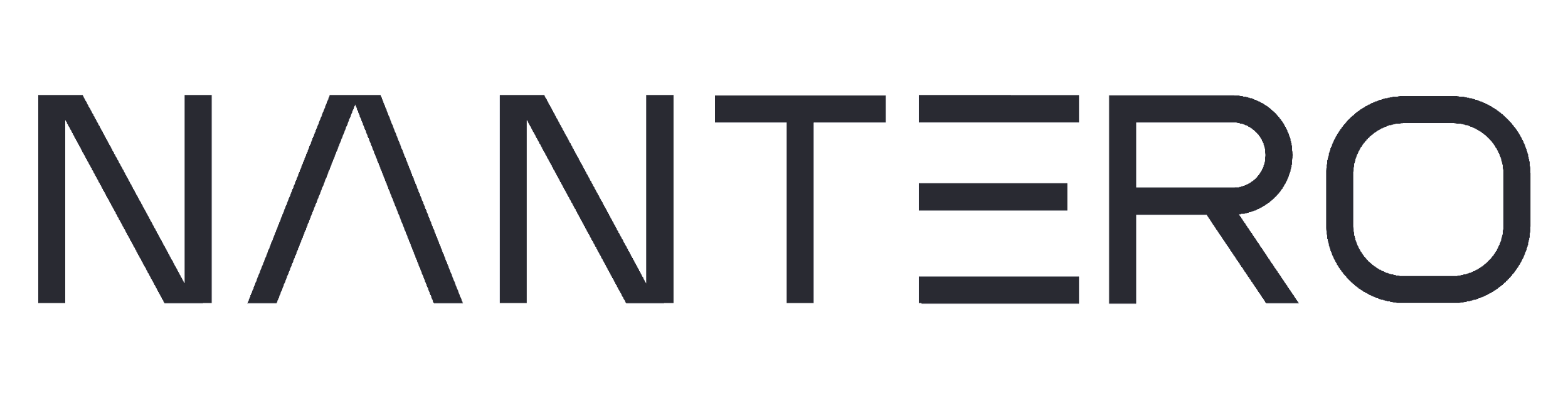 Bill Gervasi
Principal Systems Architect
bilge@nantero.com
Ah, those fabric wars, weren’t they fun?
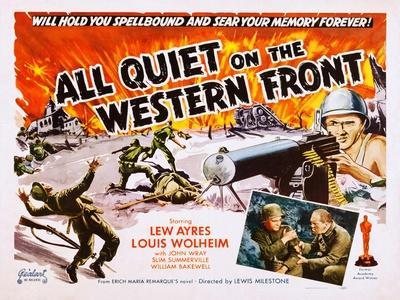 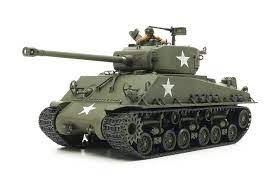 CXL
They kept the industry fragmented for years!
‹#›
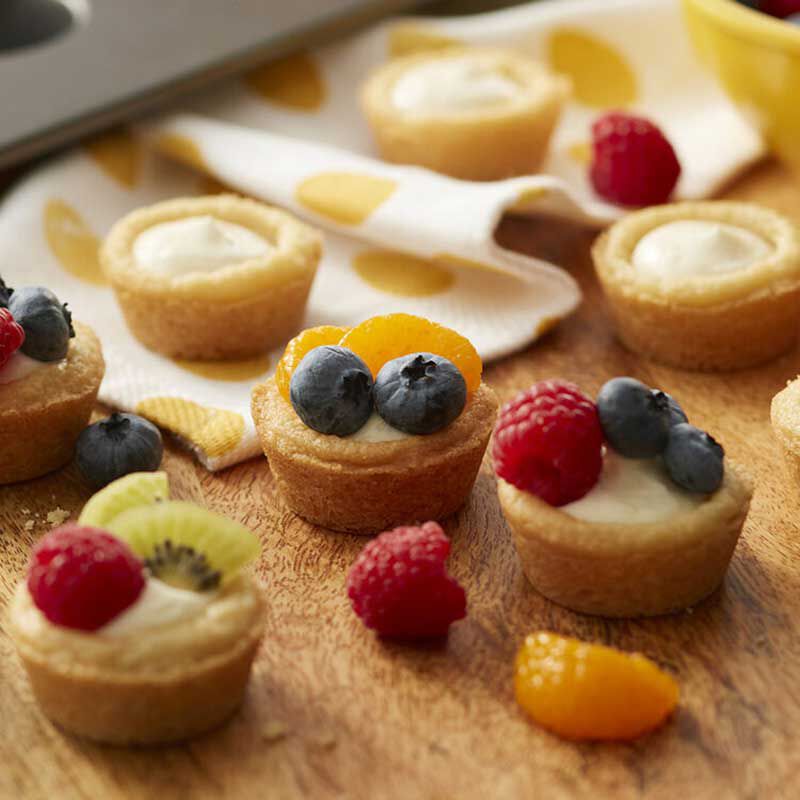 I am a fan of standards(good trait for a JEDEC chair, don’t you think?)
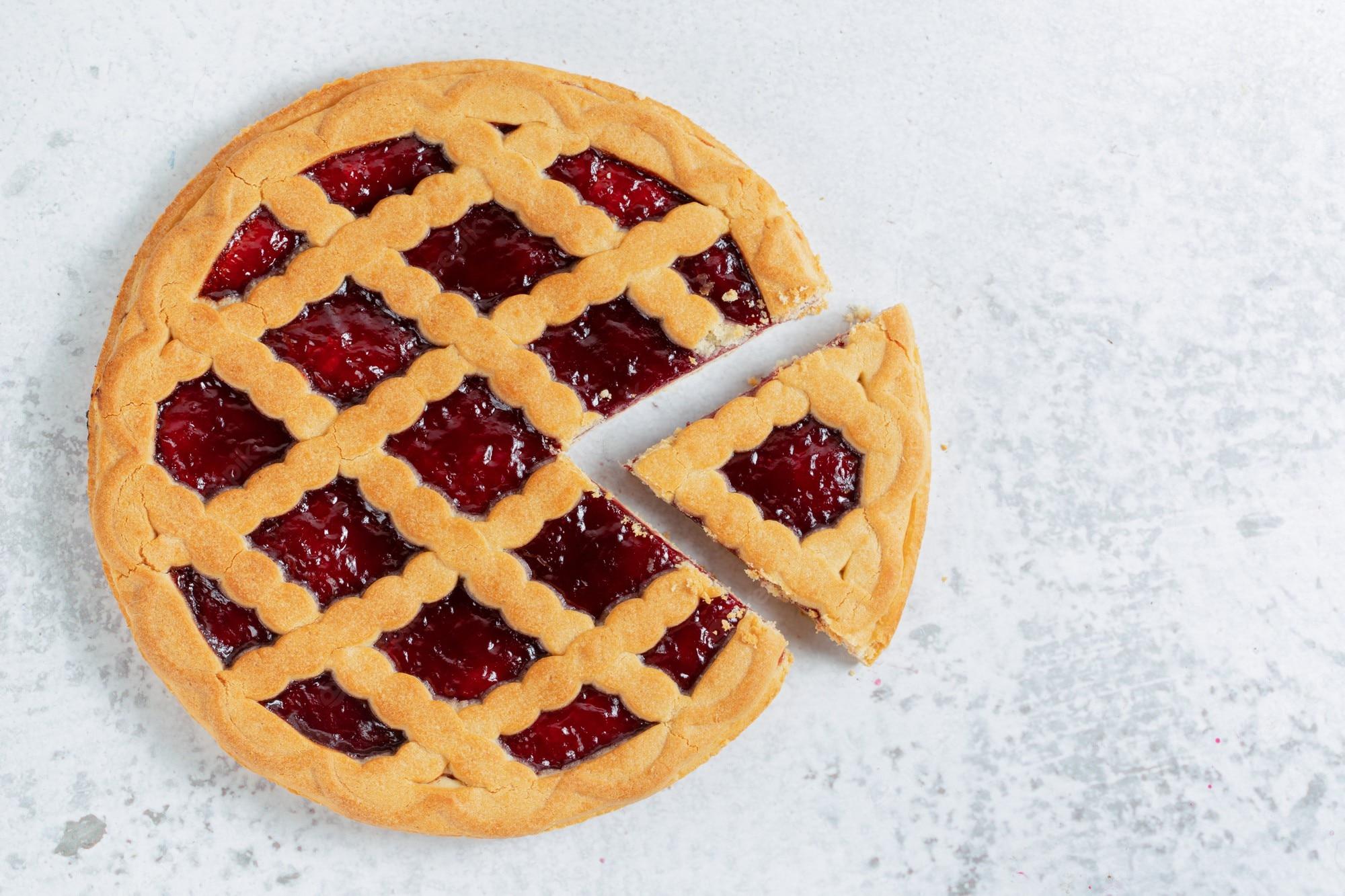 All those proprietary solutionswere tasty little tarts,but kept people from bakingan entire pie
‹#›
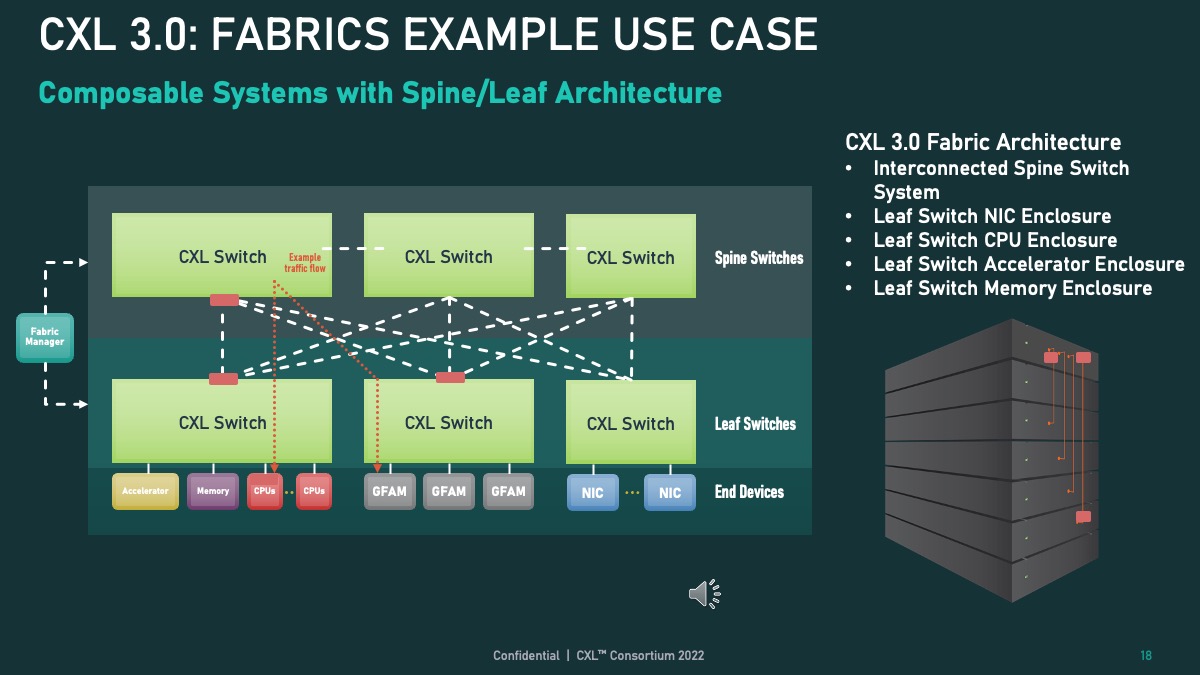 One great thing about fabricsis how they standardizesolutions

We’re all excited to offer newexpansion options for systems
Memory expansion
I/O expansion
Storage expansion
Application accelerators
But let’s learn from history…
‹#›
A word of caution…

1980s PC had distributed processing
DSPs for audio, graphics, modem, etc
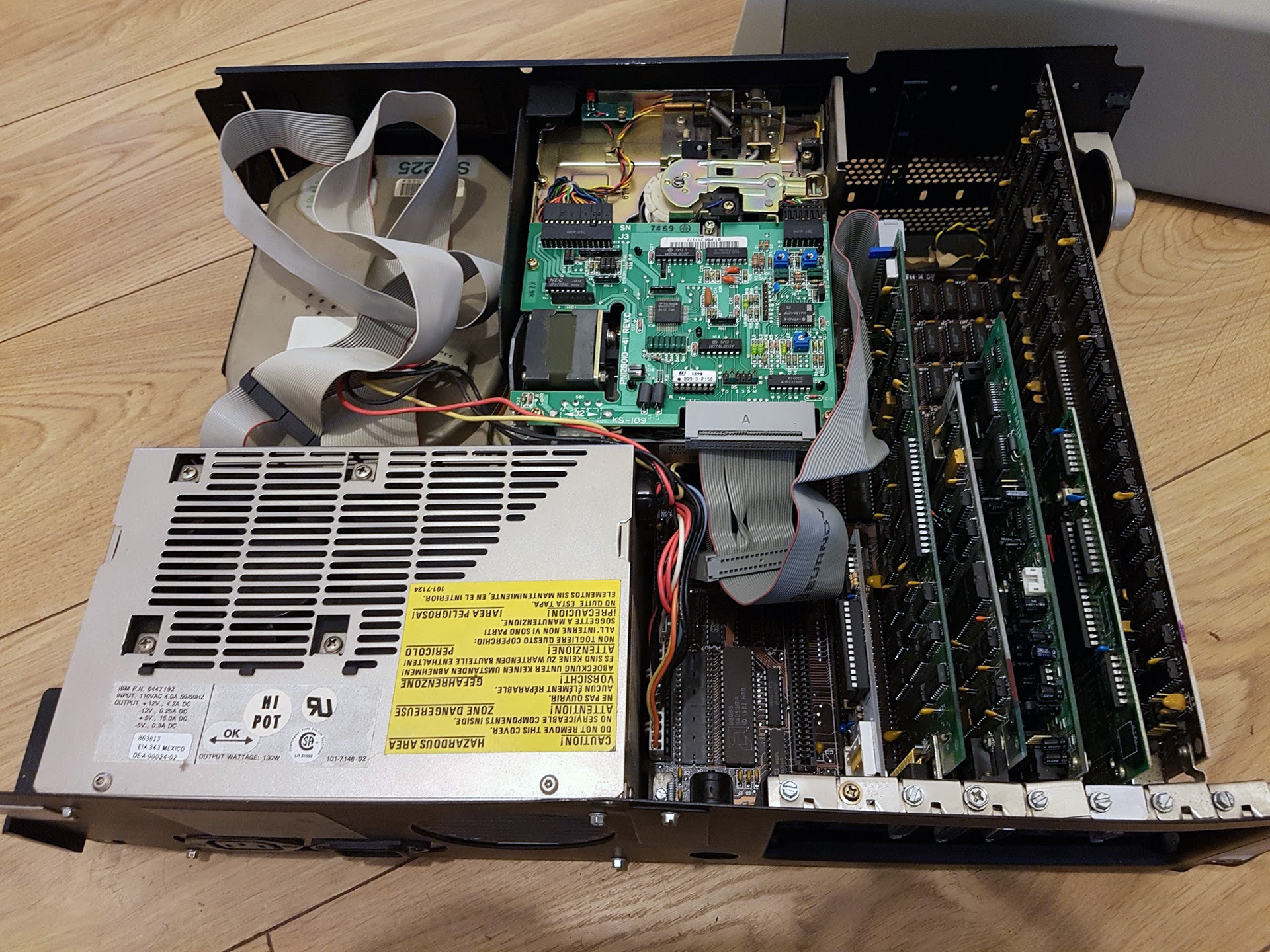 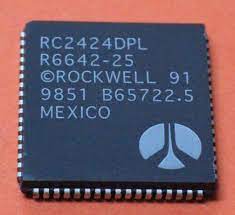 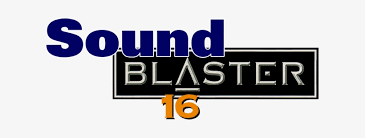 Price: $5000
Power supply: 65W
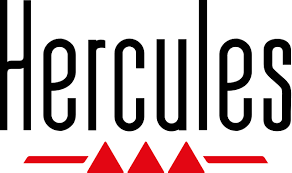 Circuit consolidationreduced the systemcomplexity
As the pendulumswings back

Expect higher cost

Smart expansionis essential
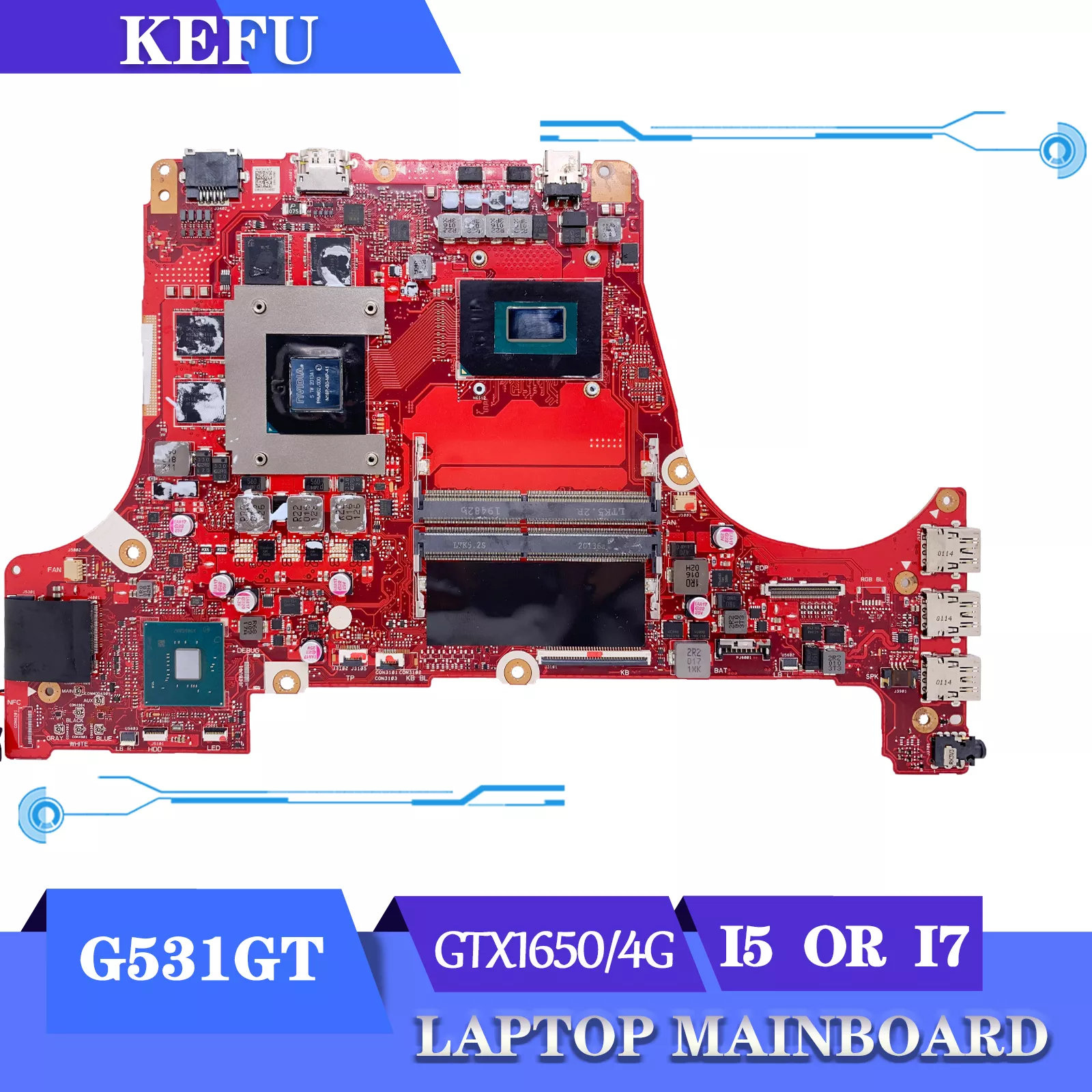 Price: $250
Power supply: 280W
Partitioning isn’t theonly reason for chiplets

Another aspect of chiplets isfunctional incrementalism
New features canbe optional placements
xPU
Chiplet bus
New
Feature
Example: AI acceleration
xPUwith new feature
When the concept is provenmove it into main xPUs
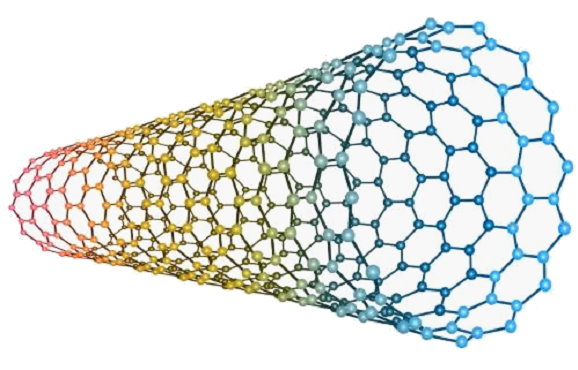 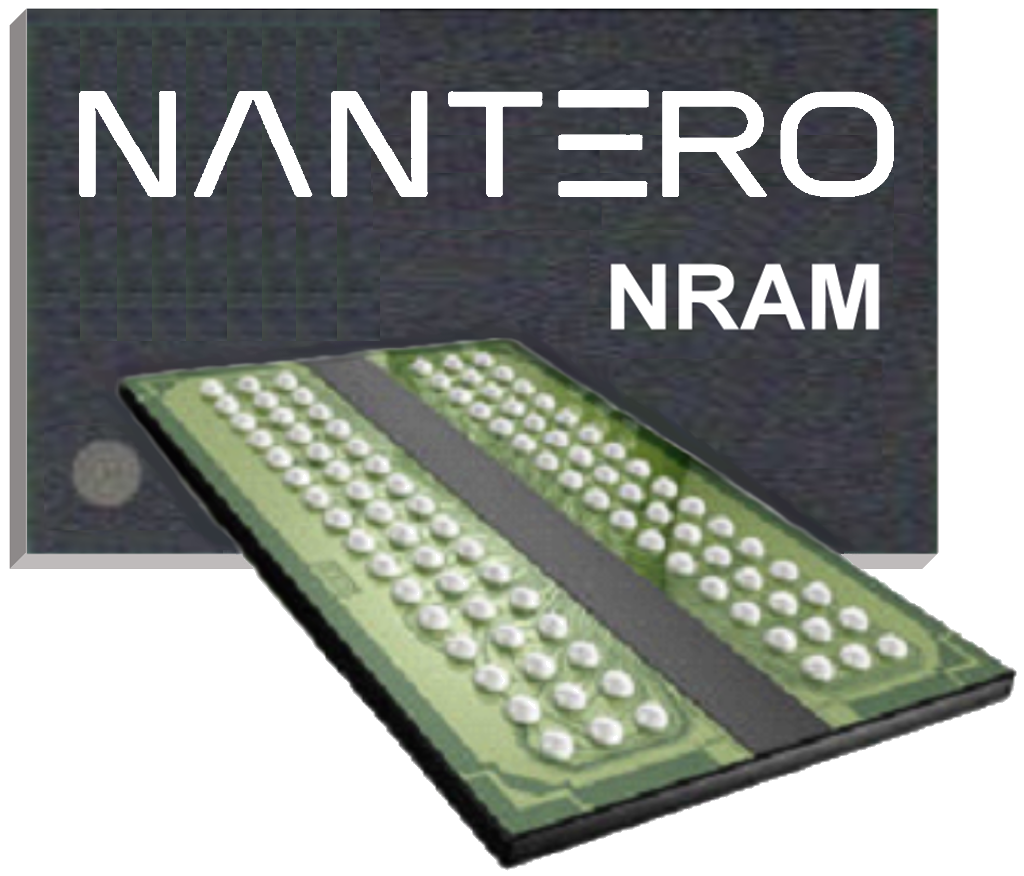 Our solution NRAM® is anon-volatile memoryusing carbon nanotubes
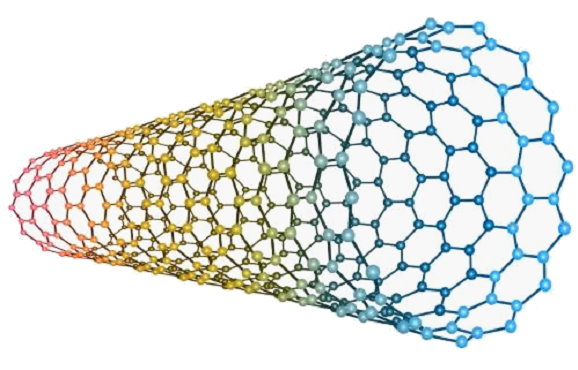 Standards efforts are under way to interface CXLwith DDR family memory

NRAM will adopt this interface
‹#›
CXL Type 3
Memory Controller
IP blocks for a CXL Type 3
Memory controller are common

Configurable interfaces include
PCIe or UCIe x4 through x64
Component or chiplet
DDR5 NRAM® 1x40 through 4x40
Firmware
SPI Port
Microcontroller
DDR5 NRAM
JTAG
DDR5 Port 0
DDR5 NRAM
DDR5 Port 1
Local Memory
Voltage Regulator
Local System
Management
Bus
CXL
xCIe
Voltage Regulator
LED
GPIO
Host System
Management
Bus
We love that the CXL-UCIe consistencyallows quick development for widermarket application
‹#›
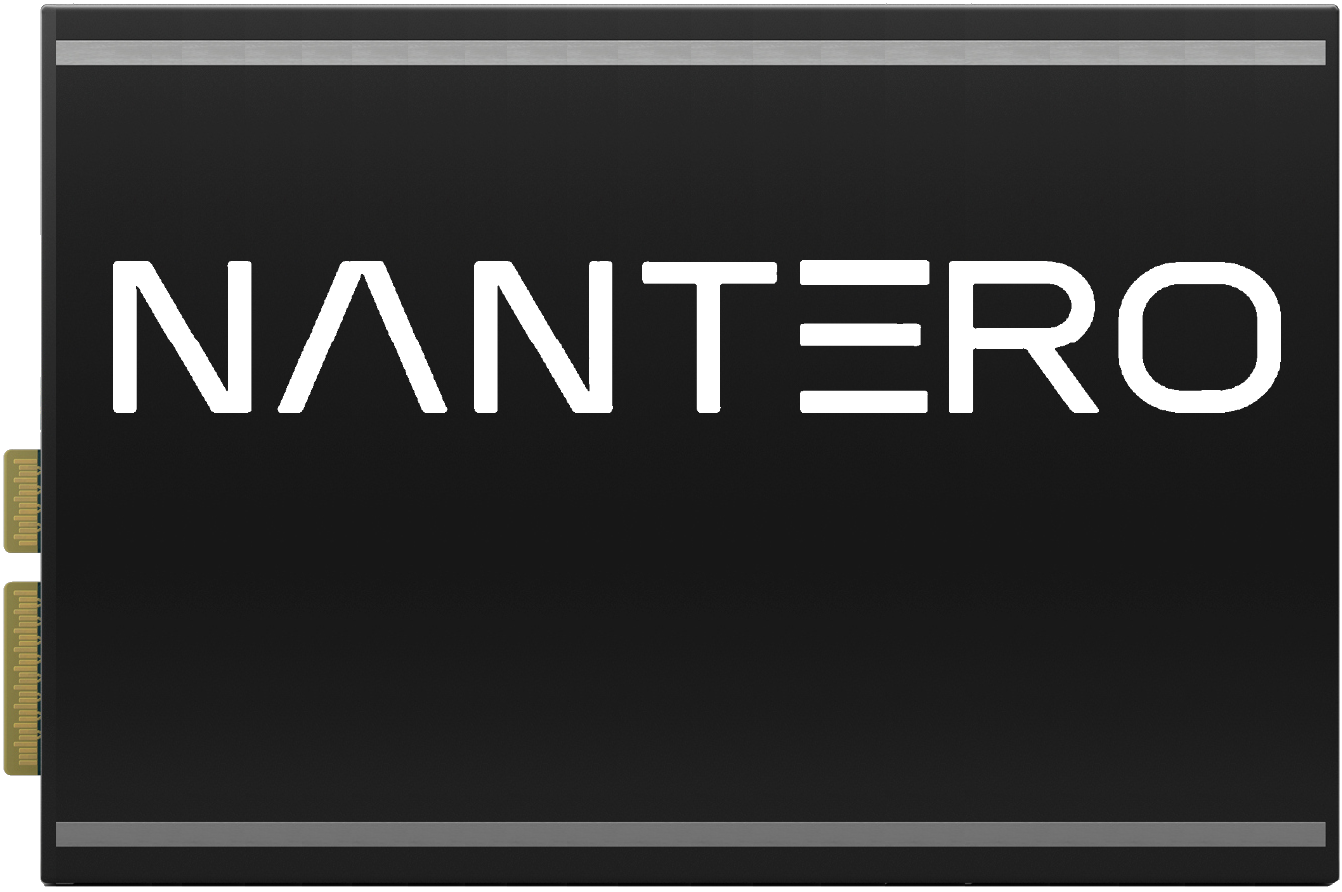 CXL NRAM
Controller
Feeding the beast… massive bulk storage for memory pools

32GB all the way up to 8TB of DRAM-class non-volatile memory
‹#›
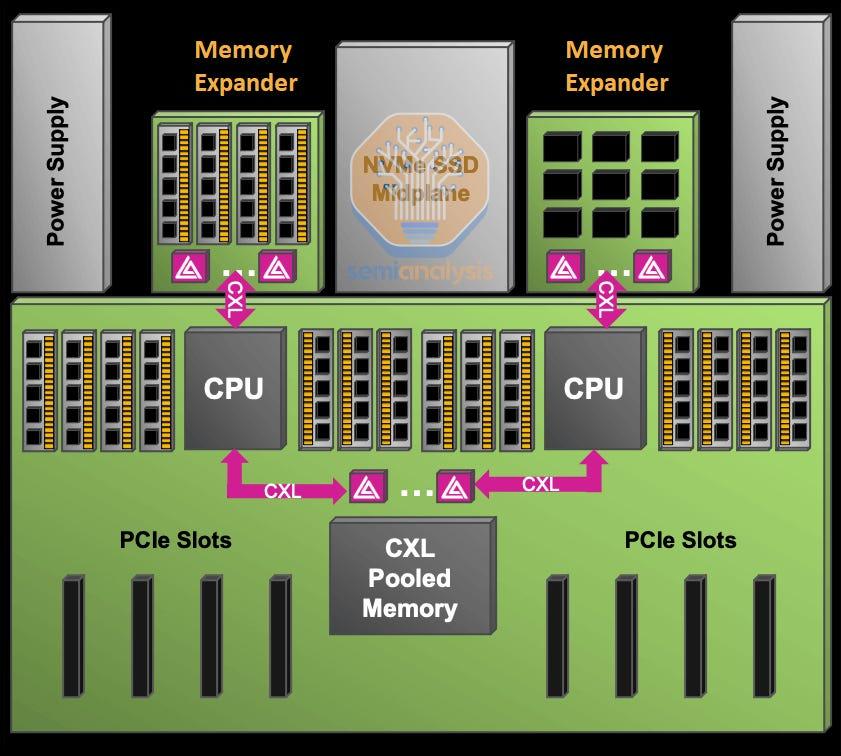 Dedicating a CXL memory moduleto each CPU is a nice expansion, but…
…not the most power or cost efficient solution
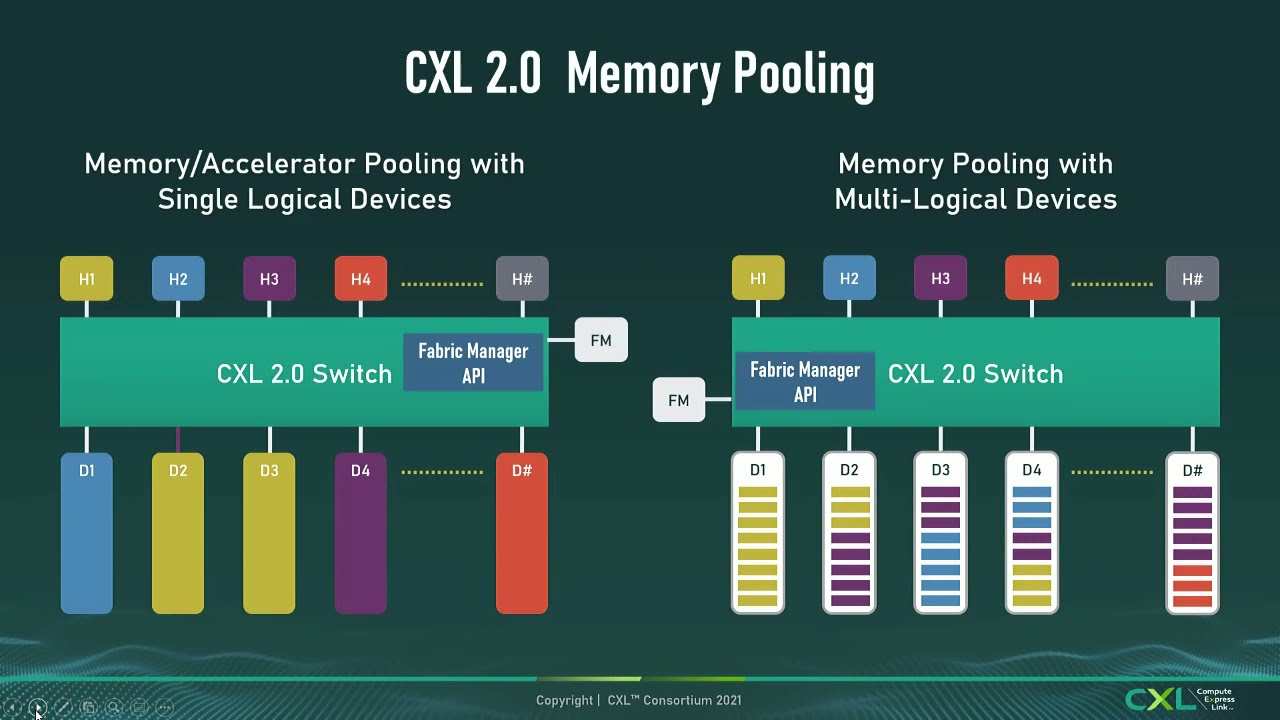 Hence, memory pooling is a morelikely common configurationto amortize the investment
‹#›
Chiplet Summit exists becausefabrics make sense at thepackage level as well
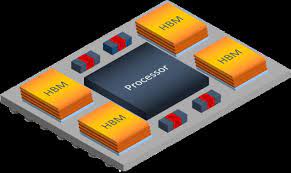 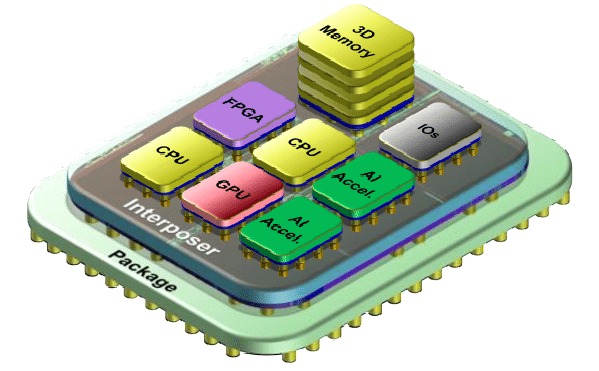 With single processors,direct connect to memorysuch as HBM makes sense
However, when things getheterogenous, a fabricsolution makes more sense
‹#›
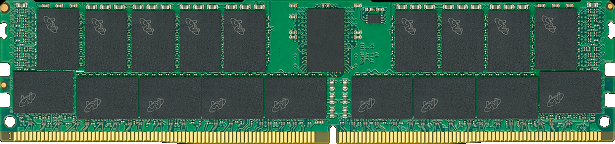 Run
DDR SDRAM
However, HBM doesn’tsolve a couple of big problems
Checkpoint
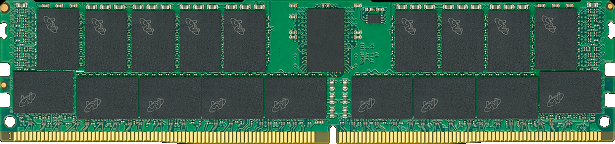 DDR SDRAM
Run
Checkpoint
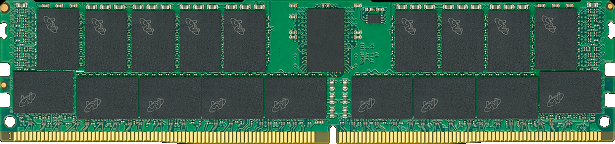 DDR SDRAM
Run
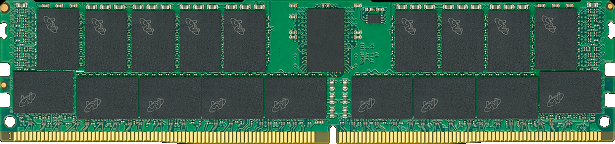 Checkpoint
DDR SDRAM
Loss of data on power failurewhich is why we do checkpointing
Run
DDR
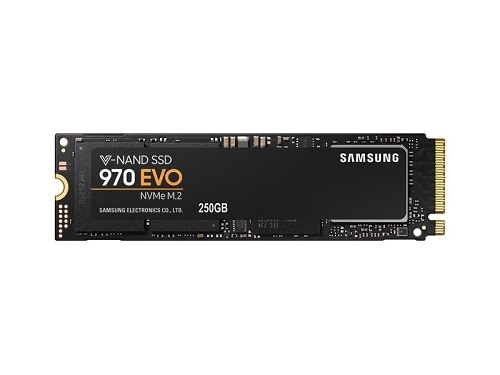 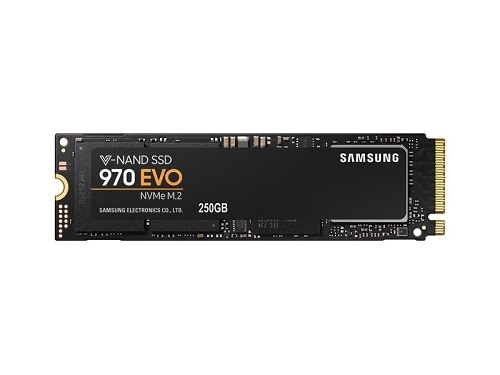 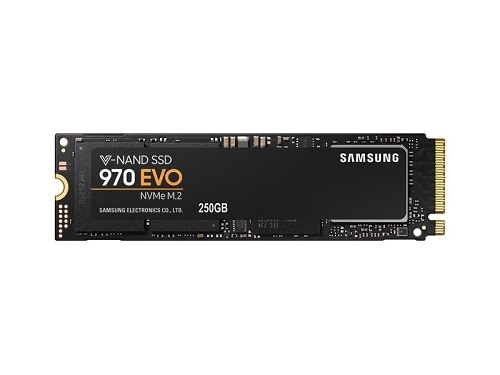 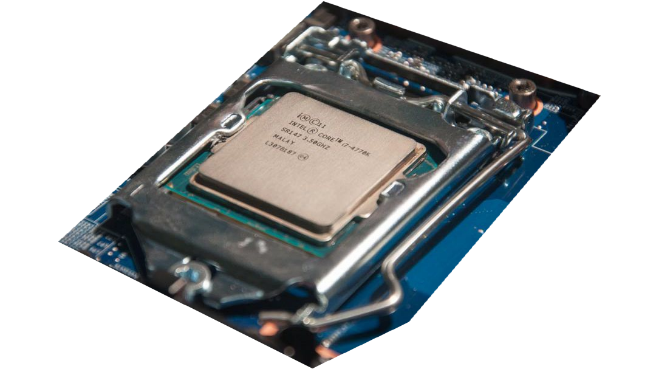 Data is moved over buseswhich can be snooped
PCIe
‹#›
Customer Quote:
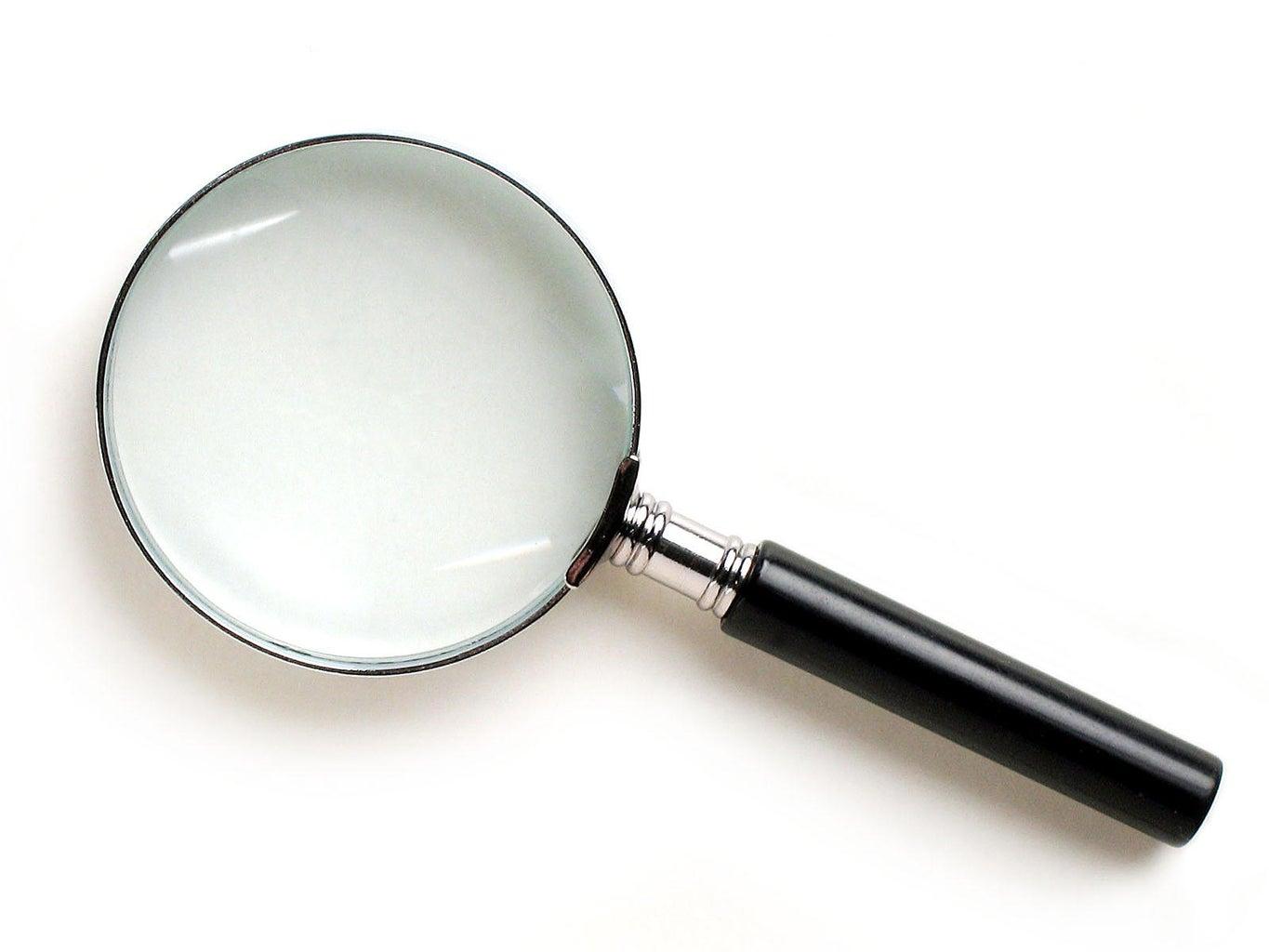 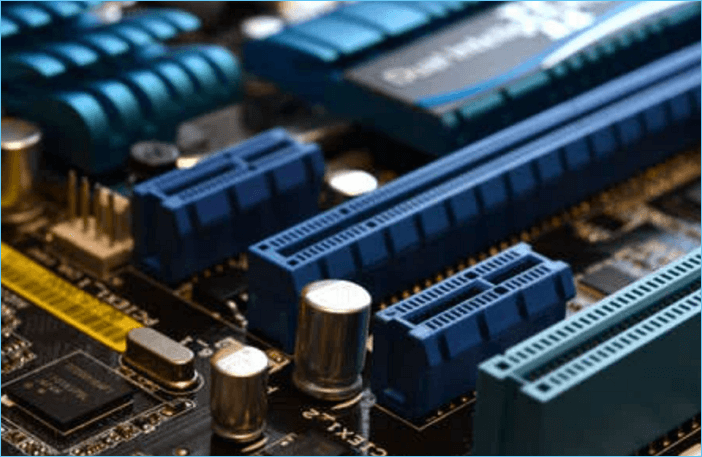 My password is…
Once you move unencrypted data over an external bus,
You’ve lost the game
‹#›
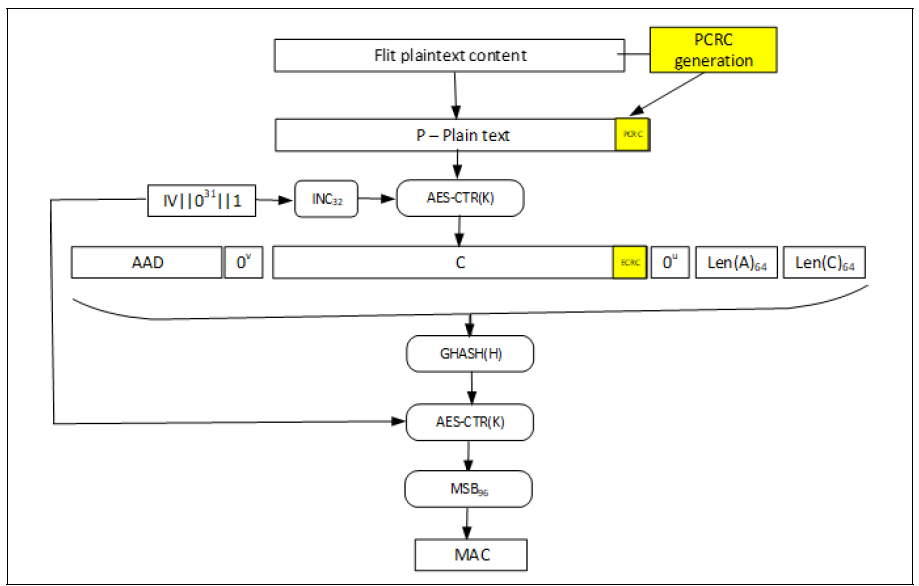 The good news is that CXLgets it…

Integrity and Data Encryption (IDE)supported in CXL
The bad news is TANSTAAFL*…

Performance is negatively
impacted by IDE
* There Ain’t No Such Thing As A Free Lunch
‹#›
The logical solution is to addon-chip memory class storage
On-Chip Non-VolatileMemory
Reasonably large (e.g., 32GB)
NV memory mounted as DRAM
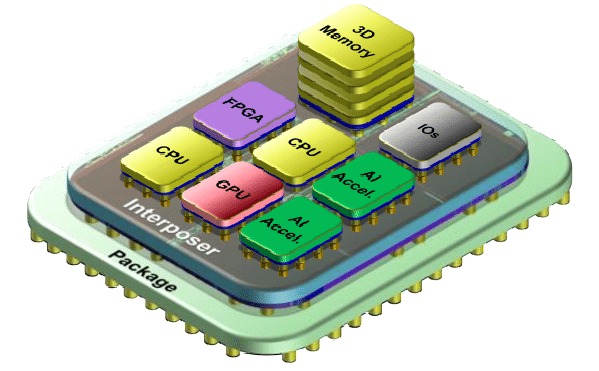 Chiplet available as a fabricresource that can be pooledfor all devices on the package
‹#›
Porting CXL solutions to UCIeenable a quick time to marketfor advanced memory solutions
8-16GBNRAM
UCIe NRAM
Controller
Isolating secure data trafficfrom standard system trafficimproves security &improves performance
Fabric
xPU
xPU
xPU
xPU
xPU
Secure data can be pre-loadedinto NRAM during manufacturing
‹#›
Summary
Coherence between CXL and UCIe is great – allows IP reuse

Memory pooling is essential to constrain power and cost

Memory class storage adds significant capabilities to systems

On-chip NVM allows new levels for data security
‹#›
Thank you for your time
Bill Gervasi
Principal Systems Architect
bilge@nantero.com
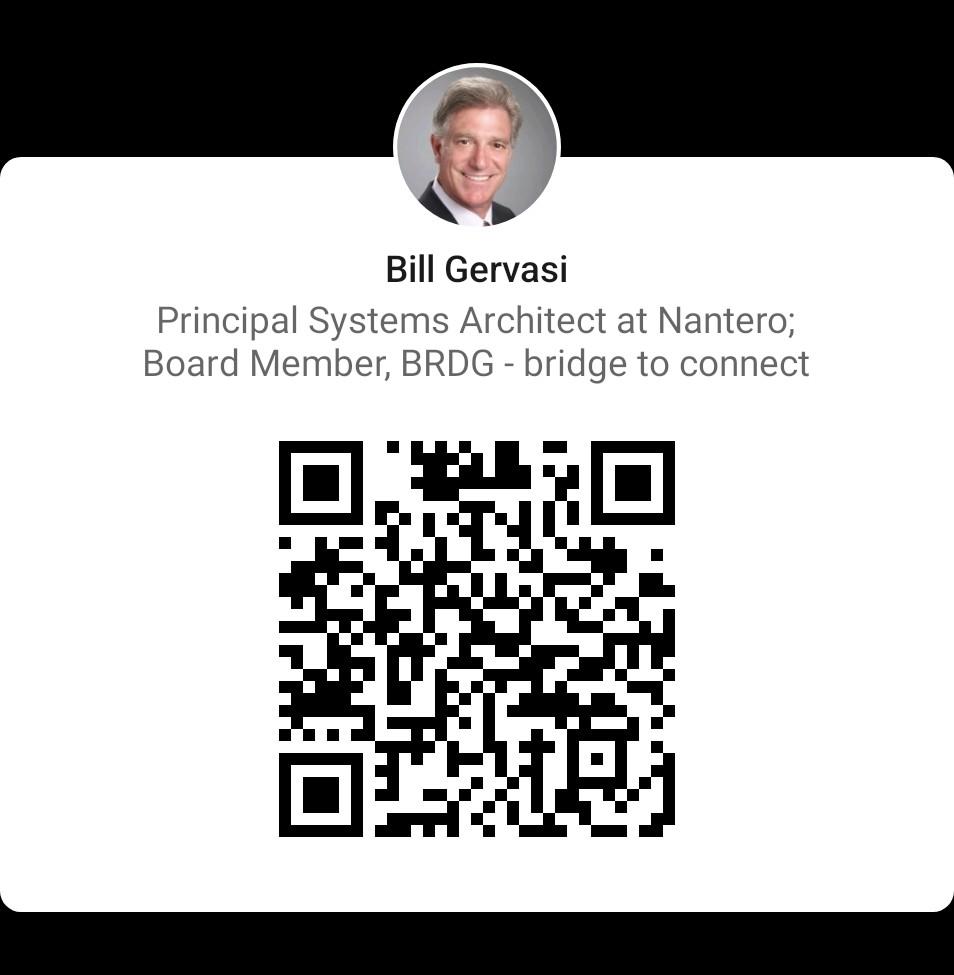 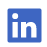 ‹#›